Chapter 9
Chapter 6 – Functions of random variables
Chapter 7 – Limiting distributions
Chapter 8 – Statistics 
Chapter 9 – Point estimation
Chapter 10 – Sufficiency and completeness
A parameter of a distribution
A parameter is any characteristic of a distribution
Examples
BIN(n, p)
N(μ, σ2)
BER(p)
POI(λ)
This is what a ‘family’ (of distributions) looks like:
Ω is the ‘parameter space.’
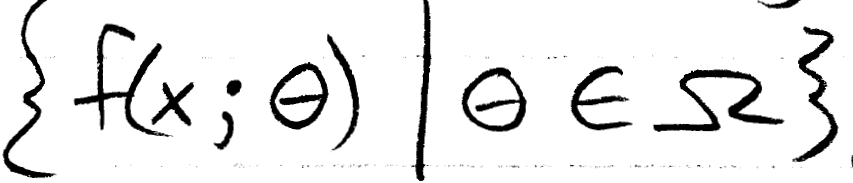 The knowledge boundary
Scenario 1
We know the population distribution belongs to a certain family, e.g. normal.
We don’t know which member of the family, i.e. we don’t know the parameters μ, σ2.
Scenario 2
We know nothing.
There are still parameters that we might be interested in, e.g. the mean.
Examples
Example 1
Three sisters are pregnant, and the number of girls joining the family is of interest.
What is the distribution of the number of baby girls?
Example 2
The length (at birth) of the babies is of interest.
What is the distribution of lengths?
Estimators (review)
A statistic that is used to estimate the value of a parameter is called an estimator.
The outcome of the estimator is called an estimate.
Notation
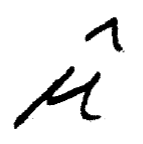 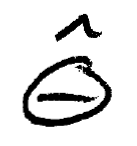 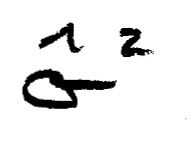 Methods for creating an estimator
Method of moments
Set population and sample moment equal and solve for the parameter.
Maximum likelihood method
Find the value of the parameter that maximizes the likelihood of the observed data.
Example 9.2.1
Find a MME for μ.
Find a MME estimator for σ2.
Note, via some algebra, the similarity to the sample variance.
Note that these are valid for any population distribution.
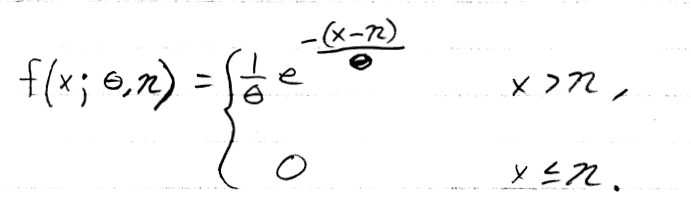 Example 9.2.2
Find an MME for θ and η.
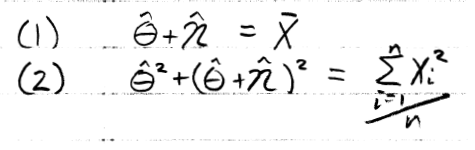 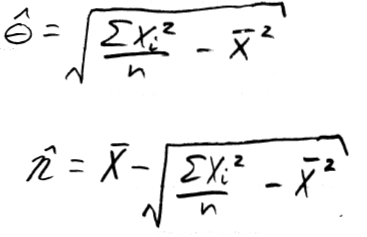 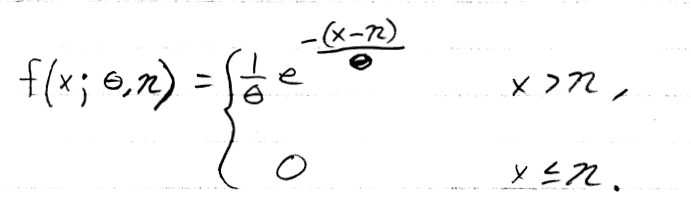 Why θ and η?
We can estimate any parameter we’d like.
Find an MME for P(X>0).
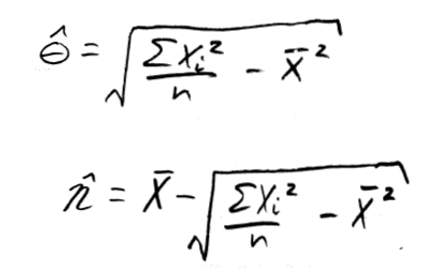 Uniqueness
Have a different MME than your neighbor?
Based on the same sample from the same population.
End of Day 14
Homework
9.1
9.2
Example 9.2.5 (Oops)
Consider a random sample of size N = 2 from a BER(p) distribution.
Suppose you know that p ∈ {0.2, 0.3, 0.8}.
Think about a box of captain crunch as the population.
The box comes from one of three factories.
Each factory uses a different proportion of crunchberries (0.2, 0.3, or 0.8).
Find a MME for p—something is wrong…
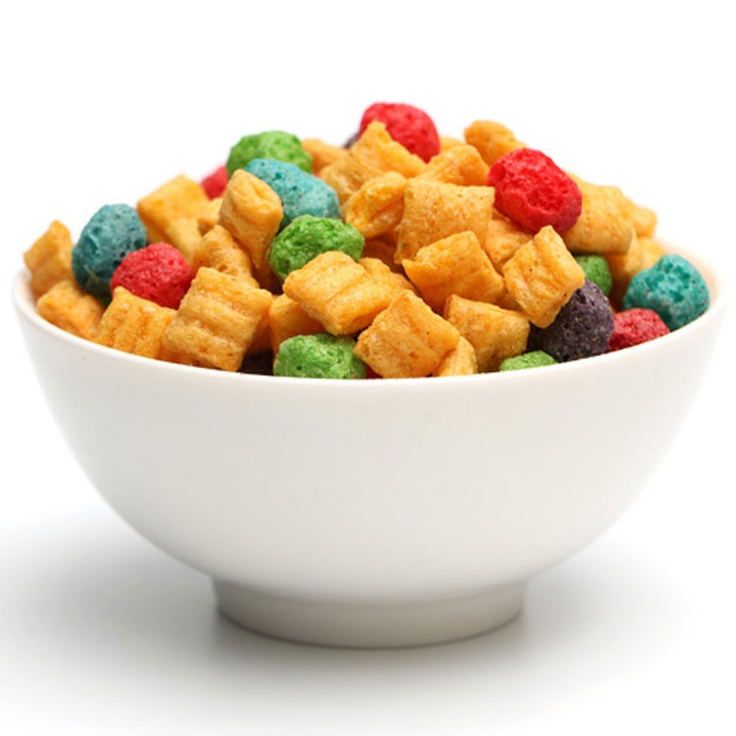 [Speaker Notes: Note what is wrong.]
Example 9.2.5 (Another approach)
Consider the joint mass function for X1 and X2.
It’s the product of two Bernoulli mass functions.
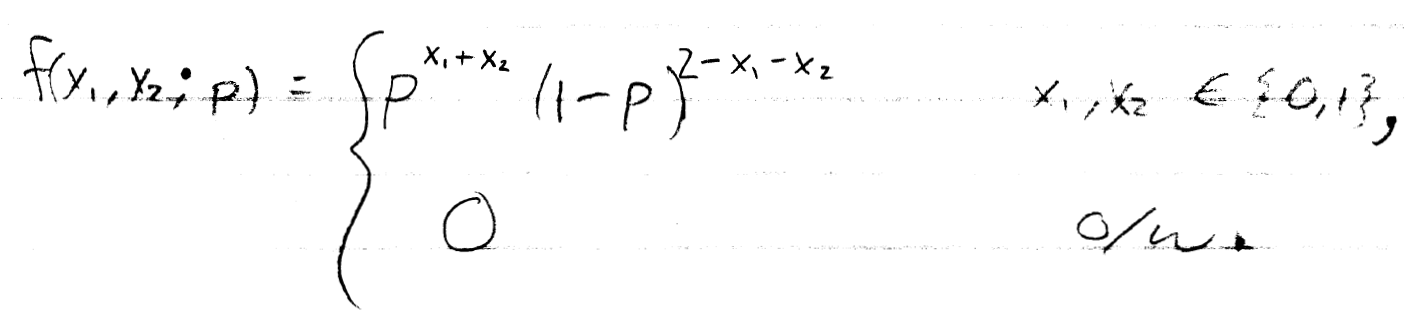 Example 9.2.5 (Another approach)
Consider a table showing the probabilities of each set of outcomes for each possible value of p.
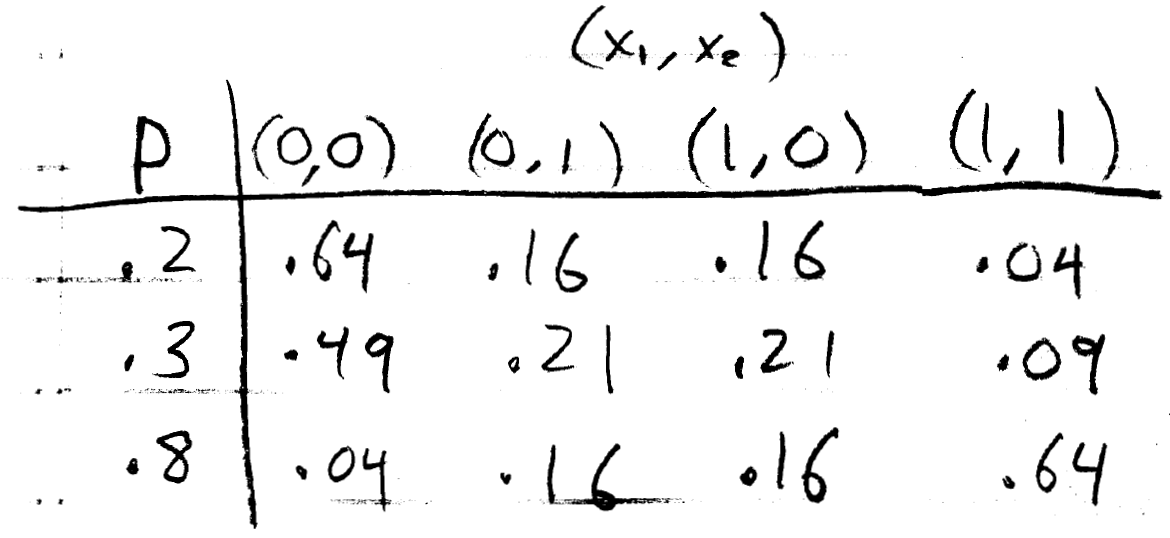 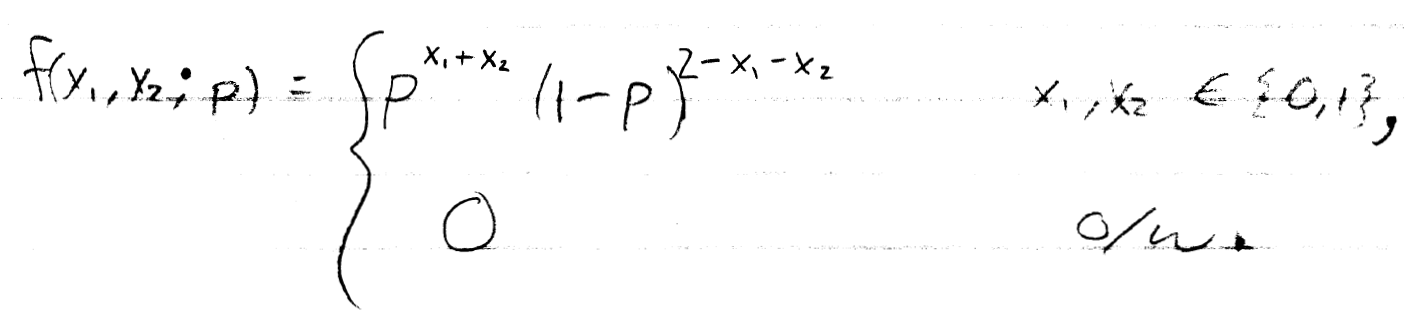 Example 9.2.5 (Another approach)
If p = 0.8, which outcome has the highest probability?
Which p makes an outcome of (0,0) most probable?
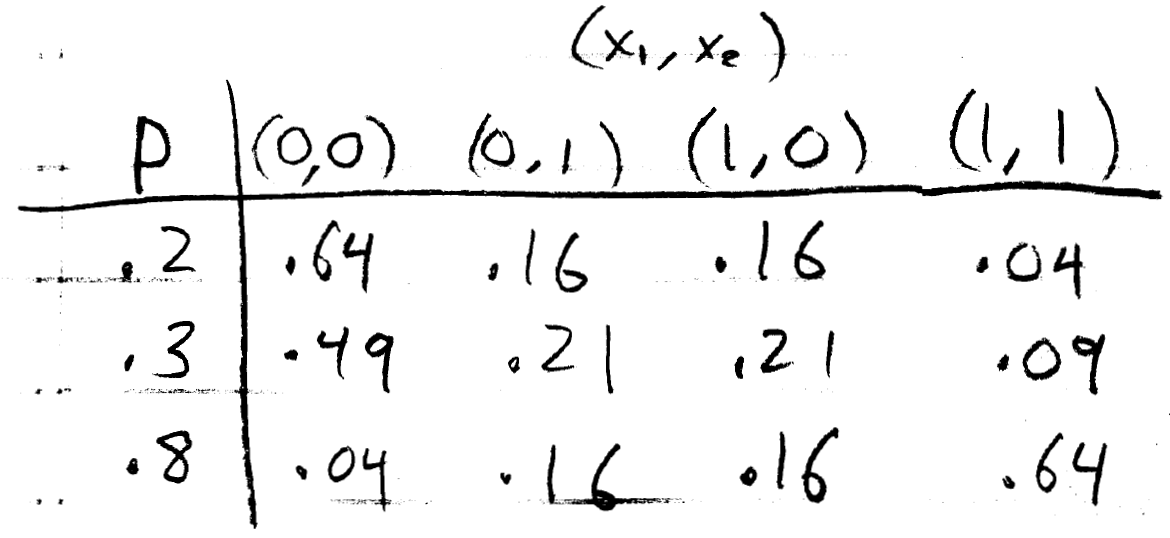 [Speaker Notes: It’s the second question which is at the heart of maximum likelihood estimation.]
Example 9.2.5 (Another approach)
Here’s the estimator we just described:
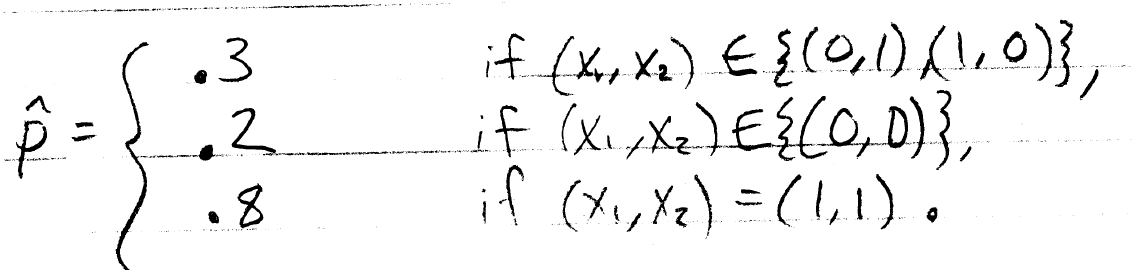 A major limitation?
Why will this not work with continuous distributions?
Which p makes an outcome of (0,0) most probable?
Which p makes an outcome of (0,0) most likely?
Answer: it works just fine if we replace ‘probability’ with ‘likelihood,’ defined from the density function instead of the mass function.
Maximum Likelihood Method
To estimate a parameter, choose the value of the parameter that maximizes the likelihood function.
Estimators are called Maximum Likelihood Estimators (MLEs).
Whereas estimators based on the method of moments are called Method of Moment Estimators (MMEs).
The likelihood function
The ‘likelihood function’ is just the joint density (or mass) function with a caveat.
Here’s the likelihood function from the Captain Crunch problem.


What do you notice?
It’s a function of p—not x1, x2.
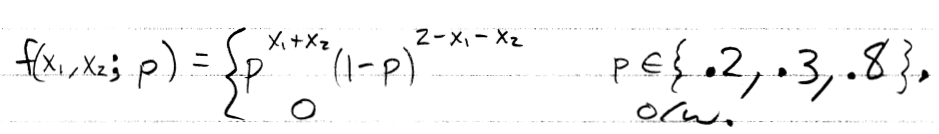 [Speaker Notes: No need to specify values for x, but very important to do so for the parameter.]
Example 9.2.6
Suppose X1, …, Xn ~ i.i.d. POI(λ).
Find the likelihood function.
Find the MLE for λ.
Theorem 9.2.1 (Invariance Property)
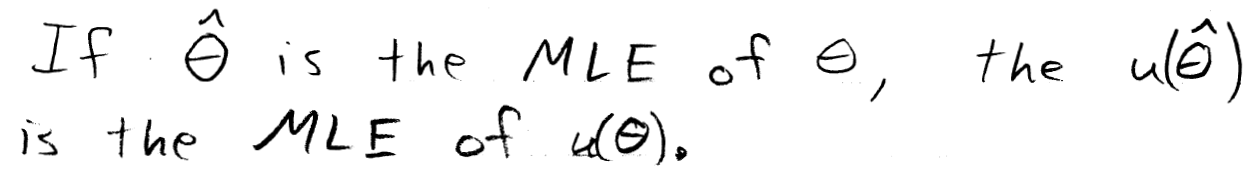 Example 9.2.7
Suppose you have a random sample from EXP(λ).
Find the MLE for λ.
Find the MLE for
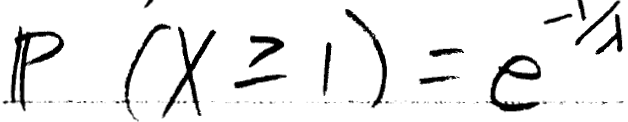 Example 9.2.10
Suppose you have a random sample from a normal population.
Find MLEs for μ and σ2.
Compare them to the MMEs.
The bivariate second derivative test
End of Day 15
Homework
9.3
Example 9.2.11
Suppose you have a random sample from EXP(θ, η).
Find MLEs for θ and η.
Compare them to the MMEs (Previously computed in Example 9.2.2).
MMEs:
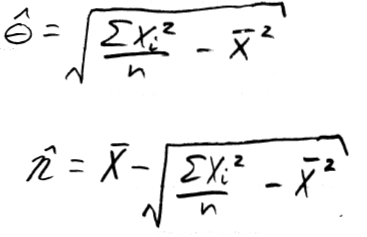 So, which is better?
We’ll get to that, but first let’s revisit the idea of bias in the next example.
Example 9.3.2
Suppose you have a random sample from EXP(θ).
The MLE for θ is the sample mean.
What is the MLE for 1/θ?
1/(sample mean).
However, it can be shown that the expectation of 1/(sample mean) is n/[(n-1)θ].  Is it unbiased?
What is the bias?
Expected value of estimator minus the thing you’re estimating.
Notice that the bias is small for large n.
Can you create an unbiased estimator for 1/θ?
Example 9.3.3
Suppose you have a random sample from EXP(θ).
We already know one unbiased estimator for θ.  What?
Find the distribution of the first order statistic.
Use that to find another unbiased estimator for θ.
If they are both unbiased, how might I decide which is best?
What is the variance of these estimators?
End of Day 16
Homework:
9.5
9.6
9.7
9.8
9.9
9.10
9.13 (assuming variances are known, find MLEs for means)
Uniformly minimum variance unbiased estimator (UMVUE)
An unbiased estimator for a given parameter is a UMVUE if there is no other unbiased estimator with a lower variance.
Caveat 1: We need to clarify in our definition of an unbiased estimator, that it must be unbiased for all θ ∈ Ω
Bad example: suppose the expectation of an estimator was 5, regardless of what the true value of the parameter is.  If the true value of the parameter is 5, you might call this unbiased…  but we will not call it an unbiased estimator.
Caveat 2: We need to clarify that no other unbiased estimator has a lower variance, for any value of θ ∈ Ω.
Bad example: If the variance of two unbiased estimators are θ/n and 5/n, and θ can be any positive number, Is one of them a UMVUE?
Uniformly minimum variance unbiased estimator (UMVUE)
E(T) = θ for all θ ∈ Ω (unbiased)
Var(T) ≤ var(T*) for all θ ∈ Ω (minimum variance)
For all T* satisfying E(T*) = θ for all θ ∈ Ω
How do I know if I have a UMVUE?
Cramer-Rao Lower Bound (CRLB)
The CRLB, if it exists, is a lower bound on the variance of an unbiased estimator for a particular parameter and family of distributions.
Deriving the CRLB
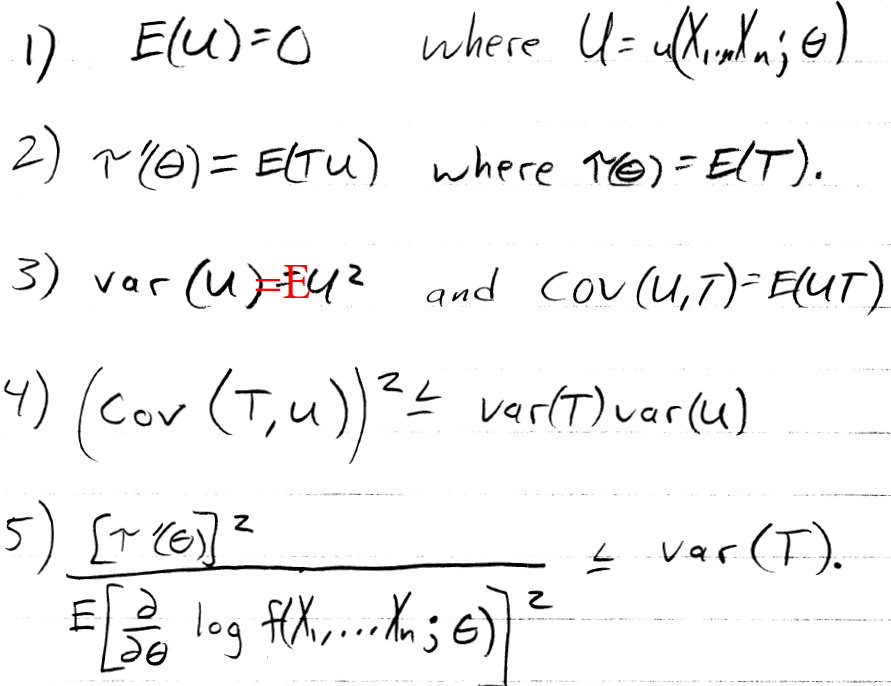 One more step…
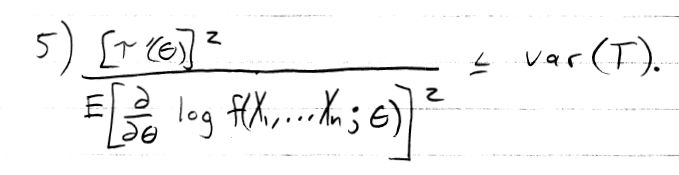 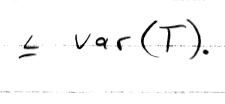 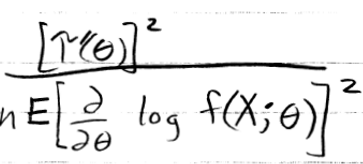 Example 9.3.4
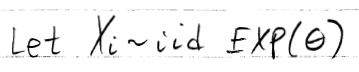 Find the CRLB for θ.
For θ2?
UMVUE for θ?
[Speaker Notes: We already saw that X bar was unbiased and had variance that we now see is the CRLB.]
So, how do you find a UMVUE?
Or at least know if you have one?
Theorem 9.3.1
If T is an unbiased estimator of τ(θ) with var(T) = CRLB for τ(θ),
Then
T is a UMVUE of τ(θ) (okay, we knew that already); and
Only a linear function of τ(θ), i.e. aτ(θ) + b, will admit a CRLB estimator.
Example: There is a CRLB estimator for the mean of an exponential population, θ.
Is there a CRLB estimator for eθ?
Is there a CRLB estimator for θ2?
Is there a CRLB estimator for 3θ?
Is there a CRLB estimator for 3θ+7?
Relative efficiency of unbiased estimators
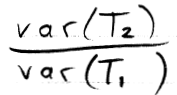 The relative efficiency of T1 compared to T2, RE(T1, T2) is
Efficient estimators
If 
T2 is unbiased for τ(θ)
RE(T1, T2) ≤ 1 for all θ ∈ Ω for all unbiased T1.
Then T2 is ‘efficient.’
Efficiency of an unbiased estimator
The efficiency of an estimator is the relative efficiency compared to an efficient estimator.
If T2  is efficient, then the efficiency of T1 is RE(T1, T2) =
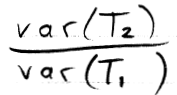 Asymptotic properties
Asymptotically unbiased?
Asymptotic relative efficiency?
Asymptotically efficient?
Asymptotic efficiency?
End of Day 17
Homework:
9.15
9.17
9.19
9.21 
9.22
9.23
But… unbiasedness isn’t everything.
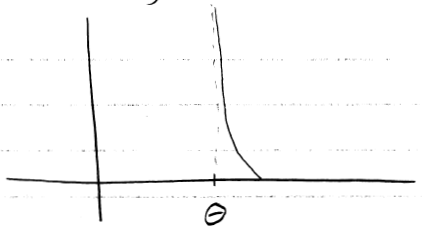 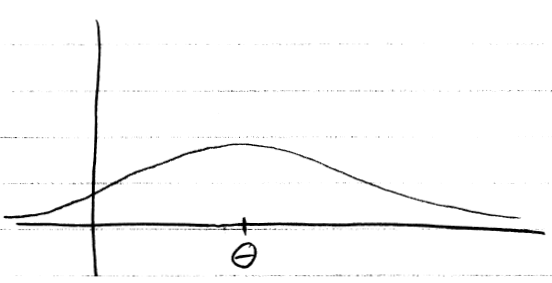 One way to balance variance with bias
The ‘mean square error’ (MSE) of an estimator is
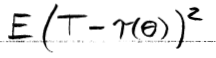 Theorem 9.3.2
MSE = var(T) + [bias(T)]2
Prove it.
Provide an example of how this works in every case. =)
Uniformly minimum MSE?
Is it possible to find an estimator that has a uniformly minimum MSE, i.e. smallest MSE for any θ ∈ Ω?
[Speaker Notes: No, if my estimator is defined as always 5, and theta is 5, then I’ve got the lowest MSE.  However, this doesn’t hold if theta is changed.  The concept simply doesn’t makes sense.]
Example 9.3.9
Suppose you have a random sample from a two-parameter exponential, with θ = 1.


Compare the MSE of the MLE and MME for η.
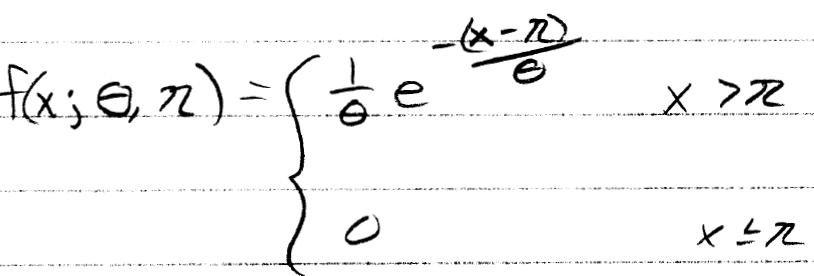 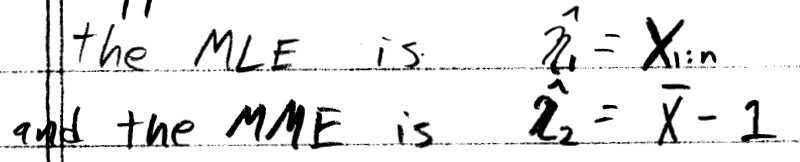 Definition: Consistent
An inconsistent estimator
Recall the following example:
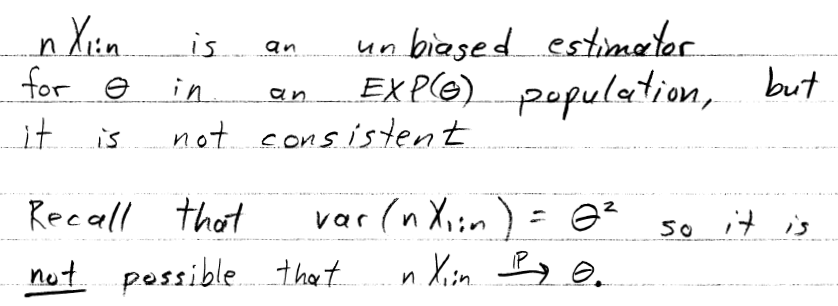 Asymptotic properties of an MLE(under certain conditions)
If                                   
                            exists;
                                 doesn’t depend on θ;
And some derivatives (that we won’t discuss) exist;
Then
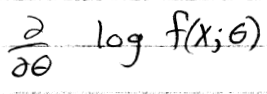 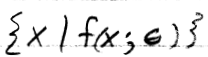 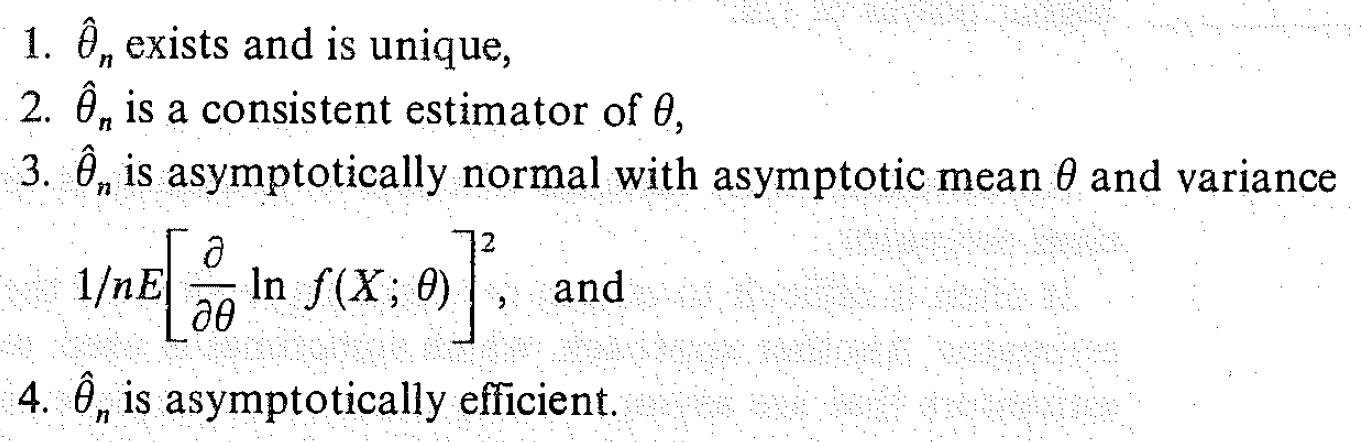 End of Day 18
Homework:
9.24
9.26
9.28a-d
9.32
9.33
9.34a-f
9.35
9.36
9.38
9.39